Raamatun tutkimus ja vaikutus
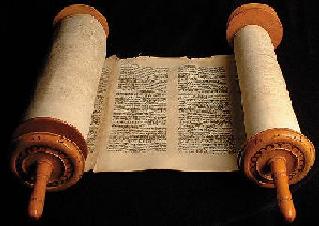 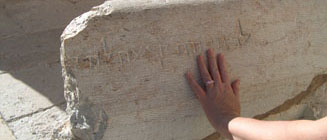 Tieteellinen raamatuntutkimus
1947 Qumranin luolista beduiinipaimen löysi saviruukuista nahkaisia ja kuparisia kirjakääröjä
Luolissa oli elänyt essealaisten askeettinen yhteisö Jeesuksen syntymän tienoilla
Tekstit oli kirjoitettu 200 eKr. ja 70jKr. välisenä aikana.
Tekstejä verrataan muihin teksteihin
Ajankohta määritetään
 hiili 14 menetelmällä
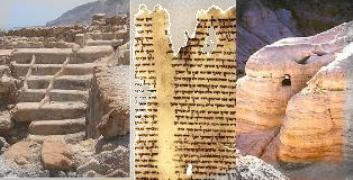 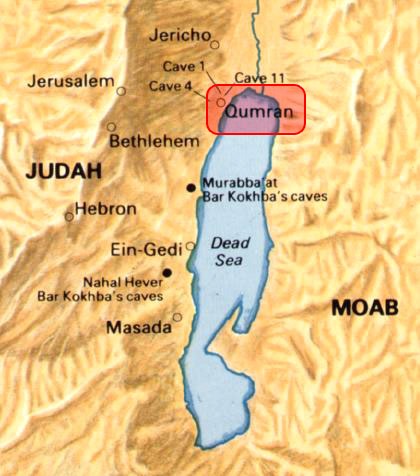 Qumran
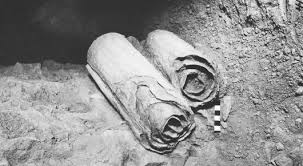 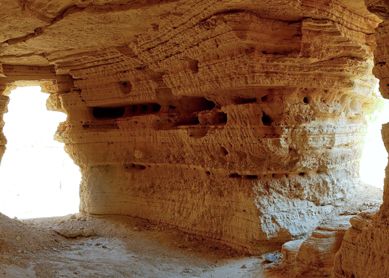 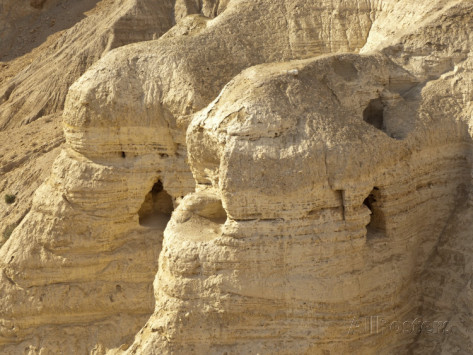 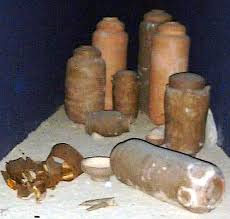 Arkeologit
Arkeologit pyrkivät maata kaivamalla määrittämään ihmisten elämää esineistön perusteella
Saviruukkuajoitus
Rahat kertovat nimiä ja aikamääreitä
Arkeologit selvittävät raamatun tapahtumien syntyyn vaikuttavat maailman tapahtumat
Historiallinen konteksti
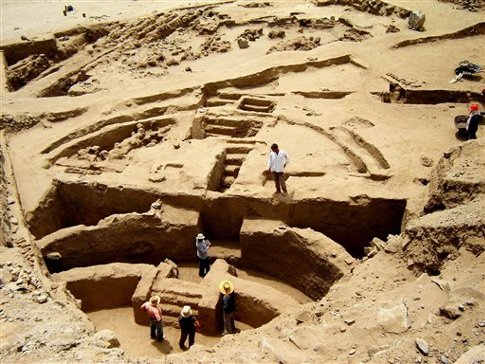 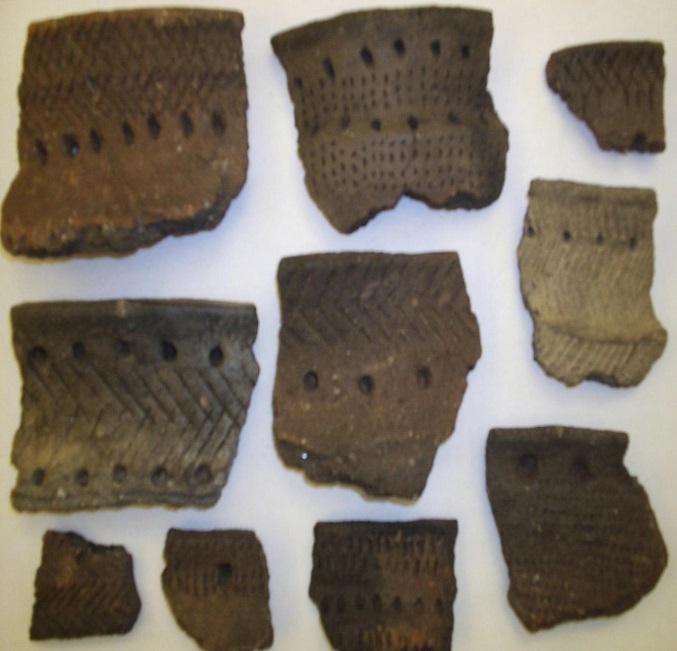 Eksegetiikka
ἐξηγέομαι eksēgeomai - johdattaa, selittää, kuvata yksityiskohtaisesti (kreikk.)
Raamatunselitysoppi
Pyrkii tulkitsemaan alkuperäistä tekstiä historian, yhteiskunnan ja kulttuurin taustaa vasten
Mitä kirjoittaja on tekstillä tarkoittanut?
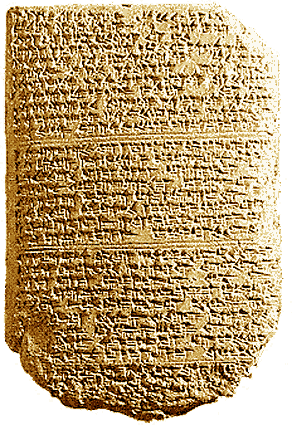 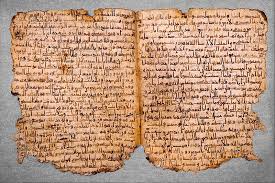 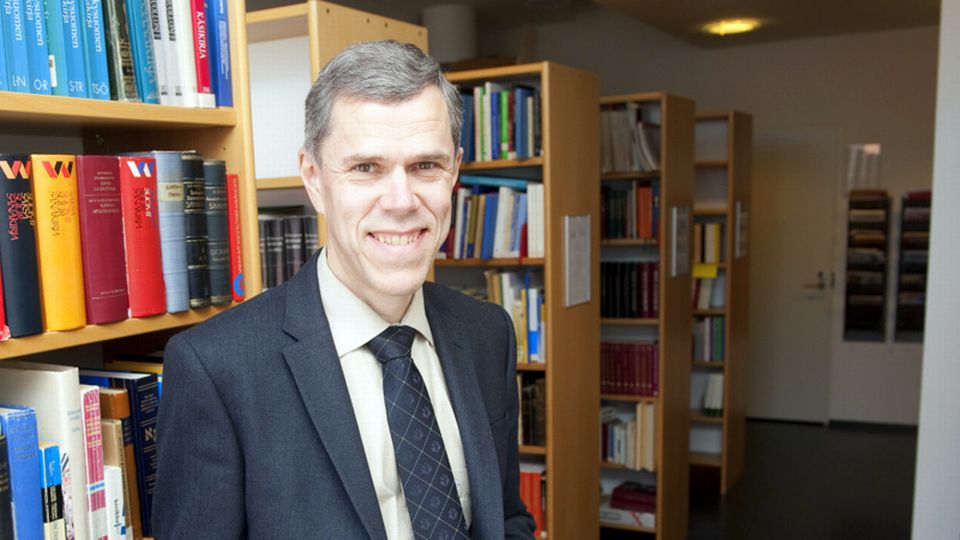 Raamatun kulttuurivaikutuksia
Raamatun ihmiskäsitys on vaikuttanut mm. YK:n ja Punaisen Ristin syntyyn
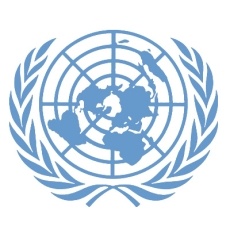 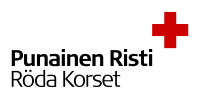 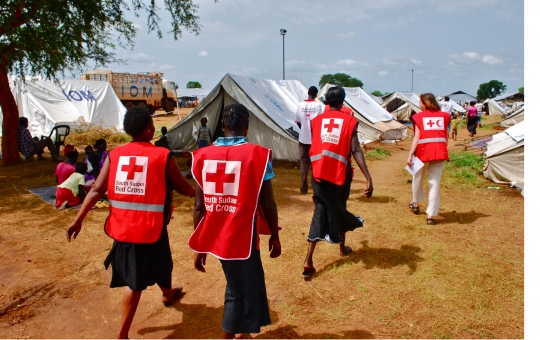 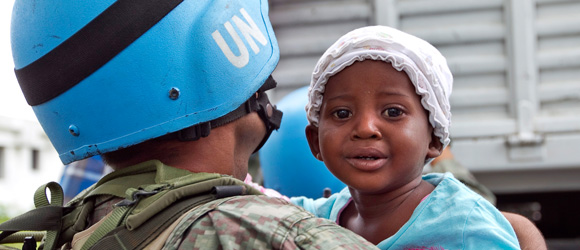 Kuvataide - arkkitehtuuri
Kirkkotaide, ikonit, freskot ja veistokset
Michelangelo, Da Vinci, Dali, Rubens
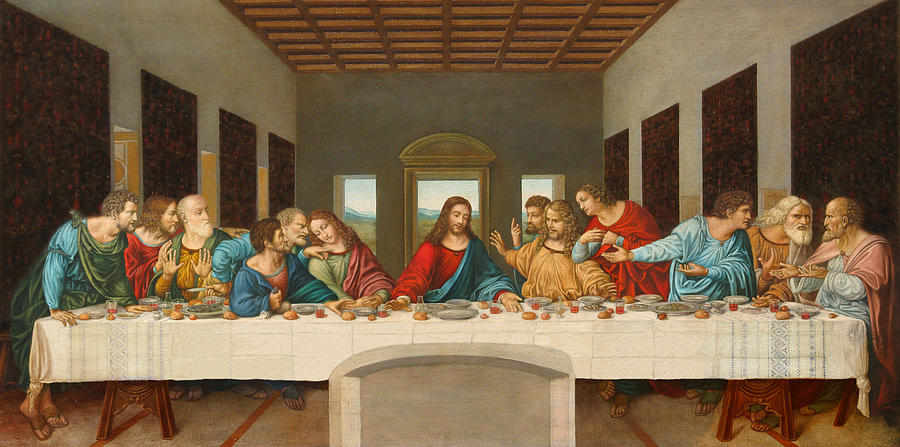 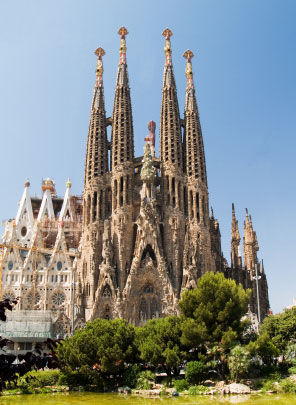 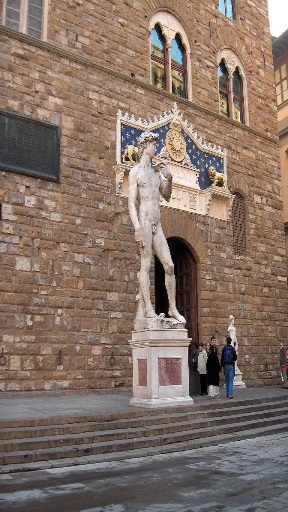 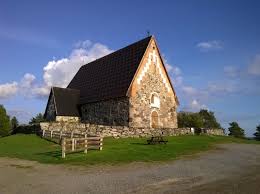 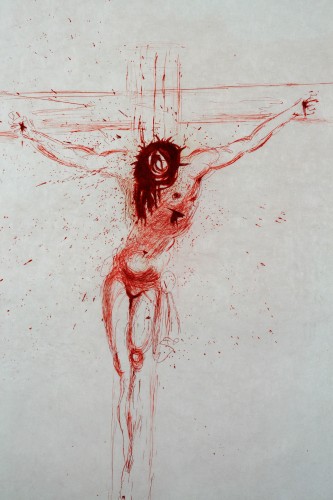 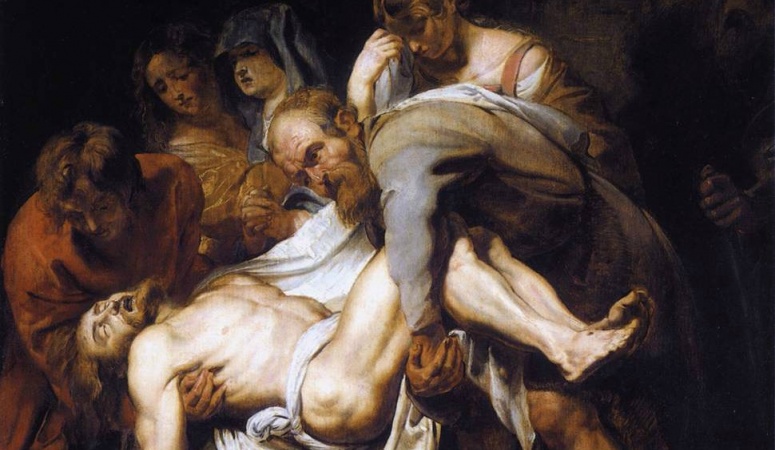 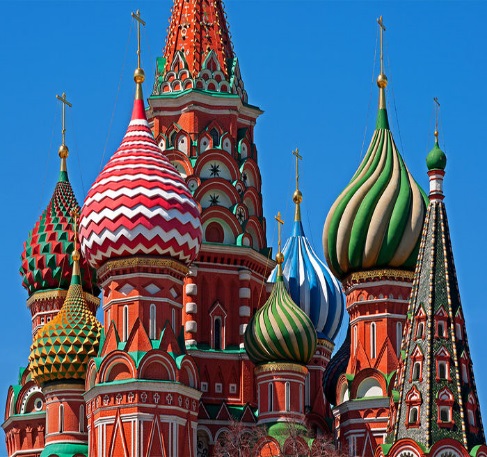 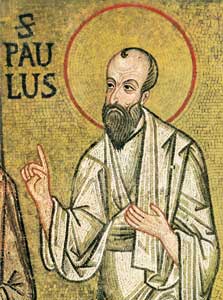 Vatikaanin Sikstuksen kappeli (Michelangelo)
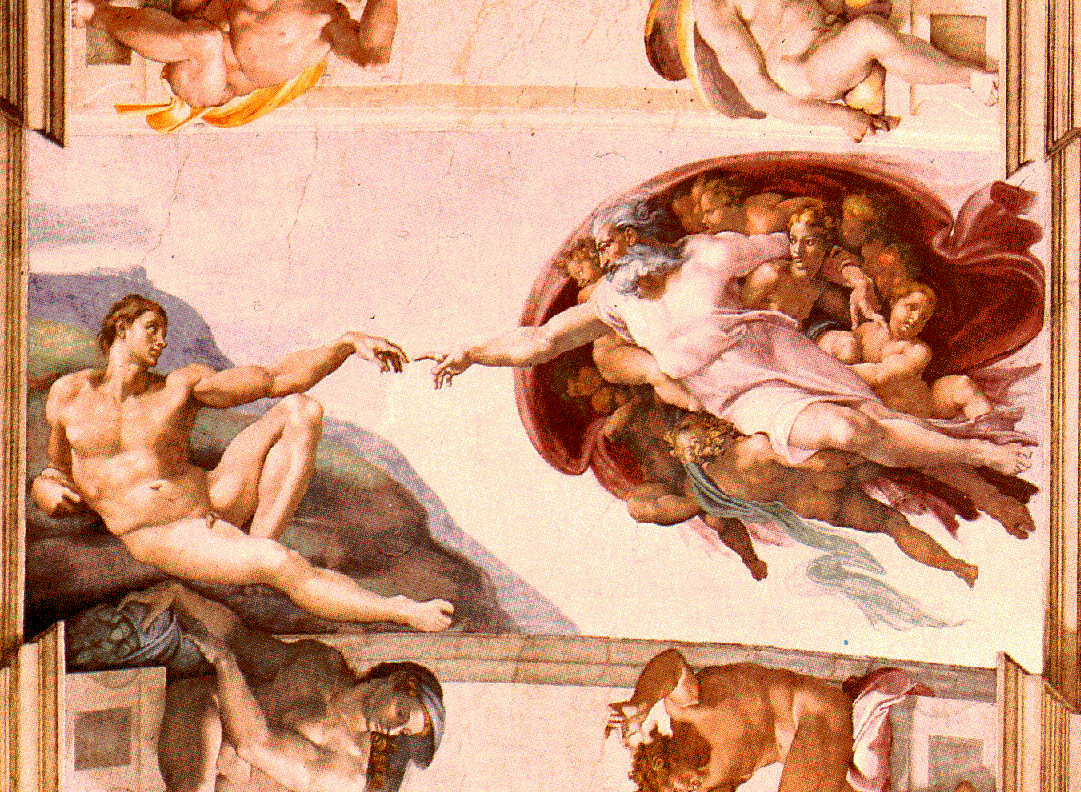 Säveltaide
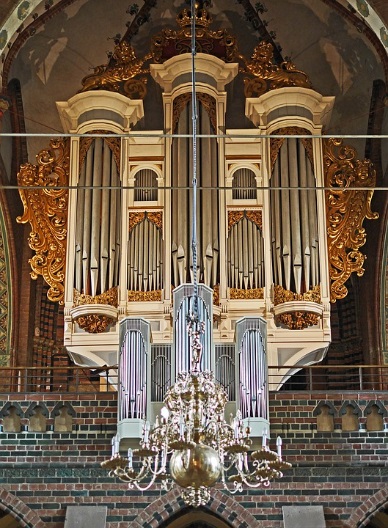 Psalmit virsien pohjana koraaleiksi
Oratoriot, passiot, kantaatit
Bach, Händel, Beethoven, Sibelius
Negrospirituaalit
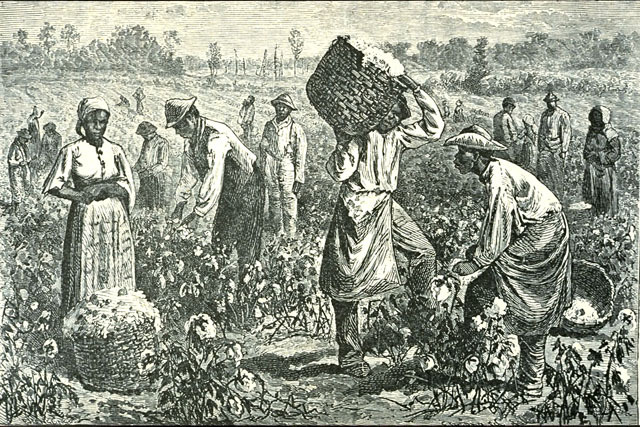 Sanataide
esim. "Joka toiselle kuoppaa kaivaa, itse siihen lankeaa", "Työmies on palkkansa ansainnut", "Jobin posti" ja "Helmiä sioille".
Raamatusta teemoja kirjailijoilla: Aleksis Kivi, Mika Waltari, Hannu Salama
Kristillisiä teemoja: Fedor Dostojevskin ja Leo Tolstoin
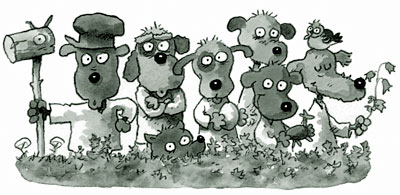 Elokuvat, teatteri ja TV
Raamattu on antanut aiheita elokuviin ja teatteriin.
Vanhan testamentin henkilöistä useita elokuvia ja teatteriesityksiä
Jeesus-aiheisia elokuvia 
Mm. TV-sarja Simpsonit
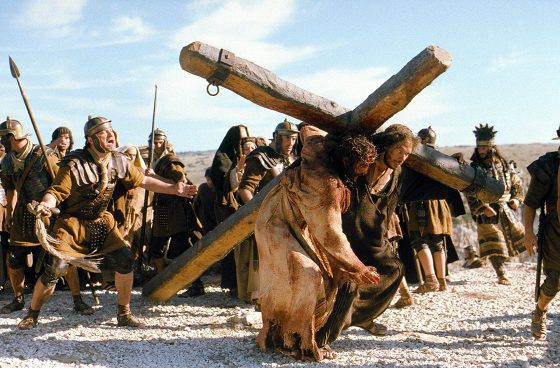 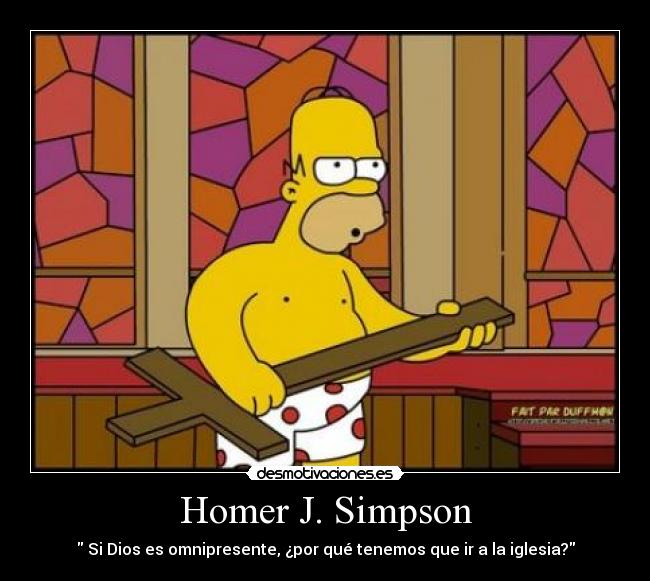 Elämänkulku ja nimistö
Ajanlasku alkaa Jeesuksen syntymästä
Viikko on seitsemän päivää kuten luomisen päivät raamatussa
Pyhäpäivät: sunnuntai, joulun ja pääsiäisen päivät, helluntai, juhannus
Ristiäiset, konfirmaatio, avioliittoon vihkiminen, hautaus
Etunimet
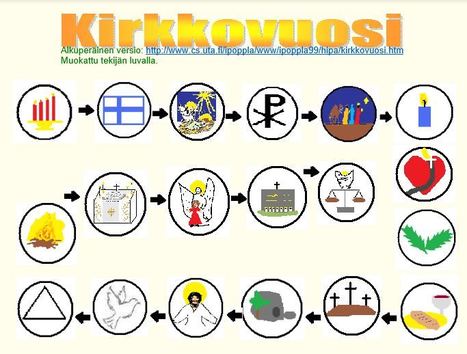 Lainsäädäntö
10-käskyä ja niiden selitykset nykyisten lakien pohjana
Rakkauden kaksoiskäsky
Kultainen sääntö
tasa-arvo
elämän kunnioitus
lähimmäisen rakkaus
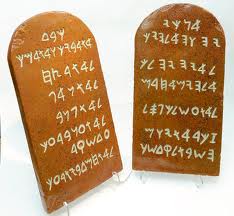 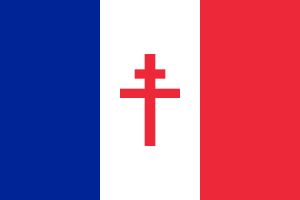 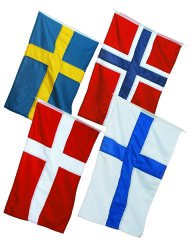 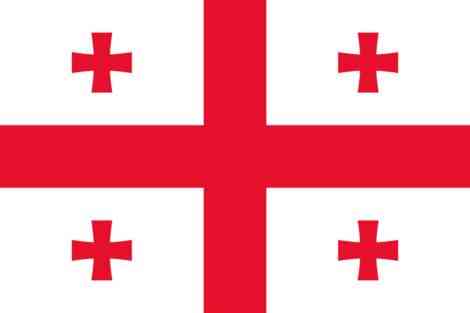 Liput
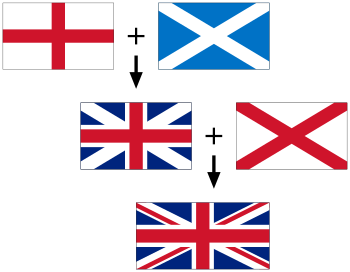 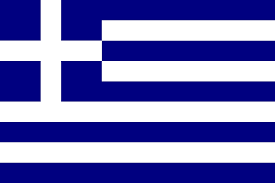 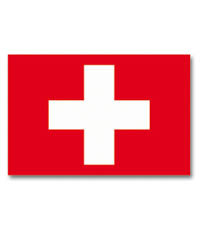 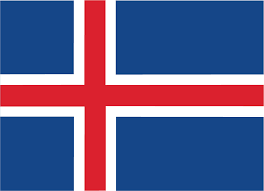 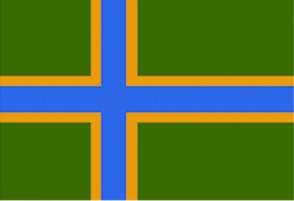 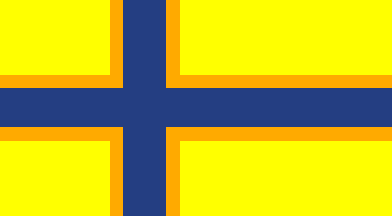 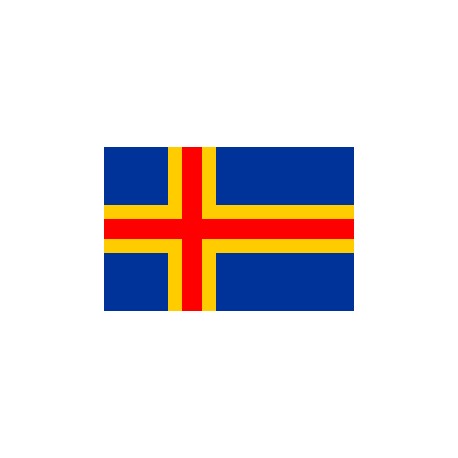